Model on
National Court Management Authority
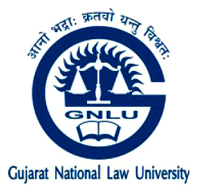 Kalpeshkumar L  Gupta
Ph.D. Scholar – GNLU
Former Associate IIM Ahmedabad
1
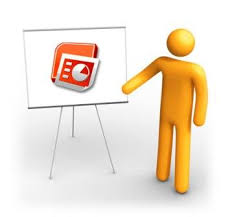 Outline of Presentation
Introduction
Court Management
Indian Judiciary – Way Forward
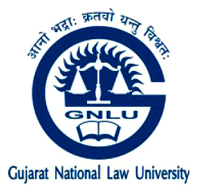 www.klgupta.in
2
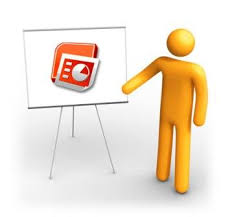 Outline of Presentation
Introduction
Court Management
Indian Judiciary – Way Forward
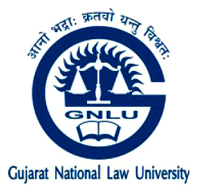 www.klgupta.in
3
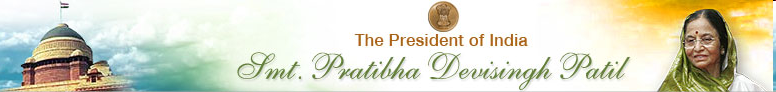 “Delays render the common man’s knock on the temple of justice a frustrating experience. Litigants are not able to lead normal lives being unsure of the verdict in their case.’’*
H. E. Pratibha Devisingh Patil
Former President of India
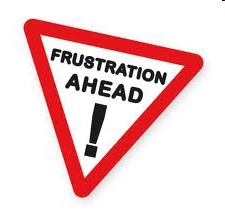 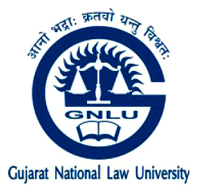 * Speaking in inaugural address at the Seminar on Judicial Reforms at New Delhi Dt. 31st July 2011
www.klgupta.in
*Source :- http://www.deccanherald.com/content/85283/president-tells-judiciary-clear-backlog.html
4
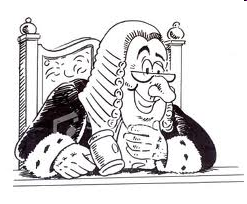 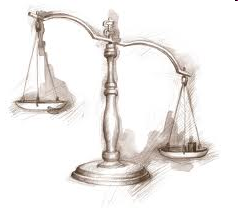 “It would take 466 years to clear backlog of cases piled in the Delhi High Courts if the     system works with the same efficiency.”
     - Hon Chief Justice A P Shah, Delhi High Court*
“Indian Judiciary would take 320 years to clear the backlog of 3.2 crore cases pending in various courts including high courts in the country.”
         - Hon Justice V V Rao, A.P. High Court**
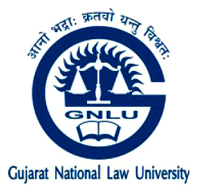 http://www.indianexpress.com/news/it-would-take-delhi-hc-466-yrs-to-clear-backlog-cj/423127/0 
accessed on 20/01/2012
** http://articles.timesofindia.indiatimes.com/2010-03-06/india/28143242_1_high-court-judges-literacy-rate-backlog accessed on 15/01/2012
5
Figures as on December 2015*
SC – 59,272
HCs – 38,75,014
Subordinate Courts – 2,71,00,951
--------------------------------------------
Total Pending Cases 3.10 Crore
What about Pendency in Quasi Judicial Bodies?
http://supremecourtofindia.nic.in/courtnews/Supreme%20Court%20News%20Oct-Dec%202016.pdf accessed on September 9, 2016
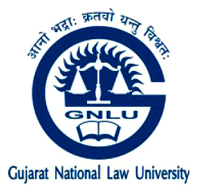 www.klgupta.in
6
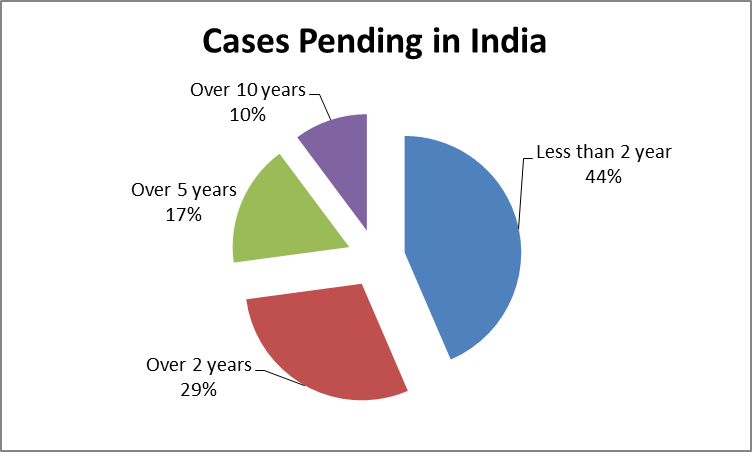 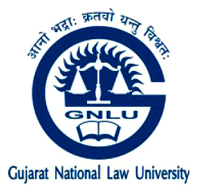 Source :- National Judicial Data Grid, July 2016
http://njdg.ecourts.gov.in/
www.klgupta.in
7
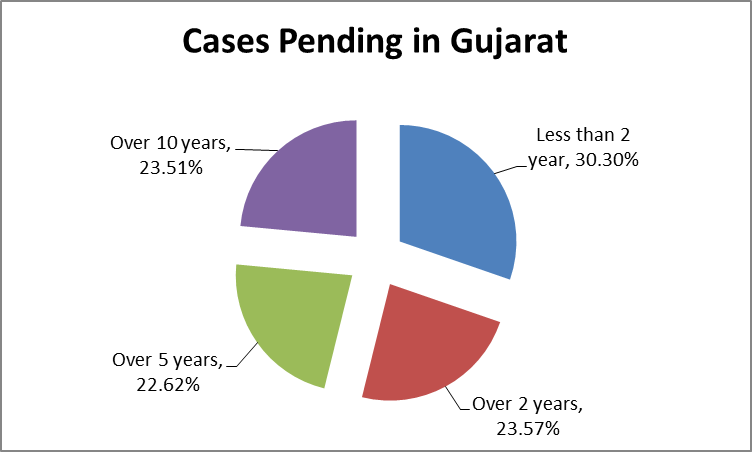 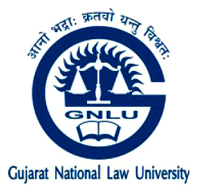 Source :- National Judicial Data Grid, July 2016
http://njdg.ecourts.gov.in/
www.klgupta.in
8
Vacancy ---- Figures as on September 2015
http://supremecourtofindia.nic.in/courtnews/Supreme%20Court%20News%20Oct-Dec%202016.pdf accessed on September 9, 2016
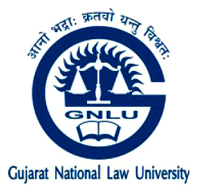 www.klgupta.in
9
Case
Disposal 
Rate
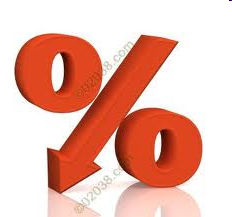 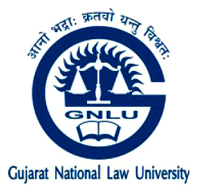 www.klgupta.in
(C) K L GUPTA
10
Source :- www.supremecourtofindia.nic.in
*Data is of year 2006, Year 2005 is NA
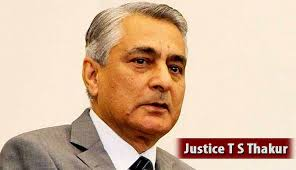 Chief Justice TS Thakur Breaks Down Before PM Modi, Says Need More Judges
How can 18,000 judges tackle 3 crore cases, CJI  TS Thakur asks PM Modi
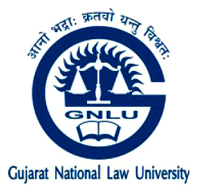 www.klgupta.in
11
Prison Statistics 2014
Total Jails in the country  1387
Total capacity of jails in the country   3,56, 561
Total Jail Inmates as on 31/12/2014   4,18,536
Occupancy rate 2012 – 112.2%, 2013 – 118.4%, 2014- 117.4%
Under trails 67.6%
63,256 inmates were trained
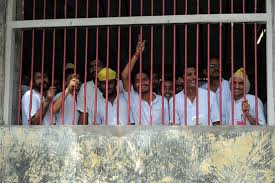 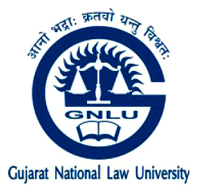 www.klgupta.in
12
226 cases relating to under-trial prisoners are pending for more than ten years and 52 under-trial prisoners are in jail for more than ten years; 

…………over 18,000 cases of under-trial prisoners are pending for more than three years of which 80% cases are concentrated in seven states;
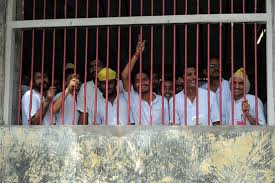 Taken from Resolutions adopted in the chief justices' conference, 2016
http://supremecourtofindia.nic.in/FileServer/2016-05-06_1462510021.pdf
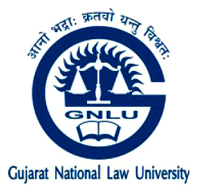 www.klgupta.in
13
Areas of Business Regulation
http://www.doingbusiness.org/rankings
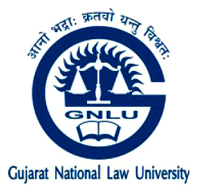 www.klgupta.in
14
Ease of Doing Business Rankings
http://www.doingbusiness.org/rankings
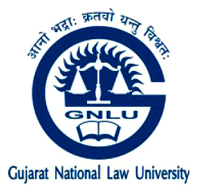 www.klgupta.in
15
Hussainara Khatoon v/s. Home Secretary, State of Bihar (AIR 1979 SC 1360)
The Supreme Court held in this case the Speedy Trial is a Fundamental Right implicit in the guarantee of life and personal liberty enshrined in Article  21 of the Constitution.
Supreme Court, therefore, in order to exercise this power and make this fundamental right meaningful to the prisoners in the State of Bihar………
           request the High Court to inform as to how many Sessions  
           Judges, Additional Sessions Judges and Assistant Sessions  
           Judges are there in each district in State of Bihar and what is 
           the number of cases year wise pending before each of them. 

Also asked for the details of need of additional courts and steps taken by state government to meet this needs.
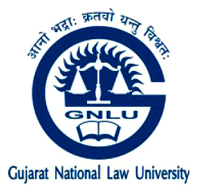 www.klgupta.in
16
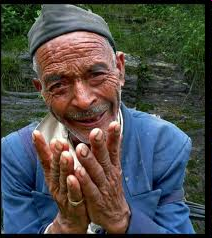 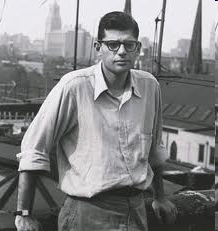 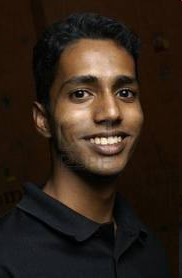 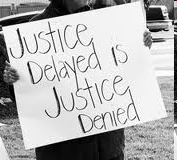 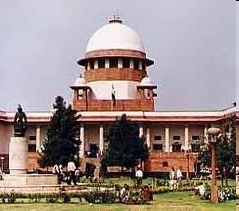 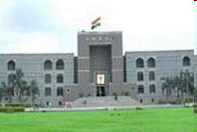 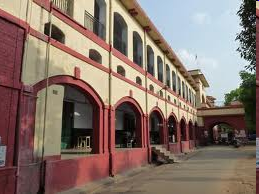 Supreme Court
High Court
17
Lower Court
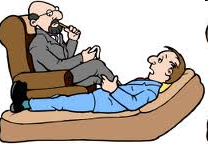 Rs. 35 crore study to find effect of backlog on judges minds :-
The Centre has agreed to conduct a study to find how the 14,000-odd trial court judges have been psychologically impacted by the continuous struggle to fight off 2.77 crore pending cases. 
Government announced that they are ready to sanction Rs 35 crore for a five-year study to investigate the impact of pendency pressure on judicial officers and examine whether it adversely impacted the output of trial court judges 
Amicus curiae and Senior Advocate Gopal Subramaniam, assisting a bench of Justices A K Ganguly and T S Thakur in overall improvement of justice delivery system, had felt that heavy work load for a long period of time could cause psychological pressure on the judicial officers.
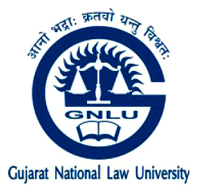 *http://timesofindia.indiatimes.com//articleshow/11443666.cms?intenttarget=no accessed on 15/01/2012
www.klgupta.in
18
Who is responsible for delay in cases ?
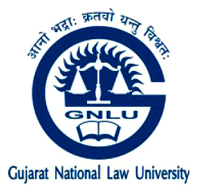 www.klgupta.in
19
Indian Judicial System
Pendency of Cases – Who is Responsible?
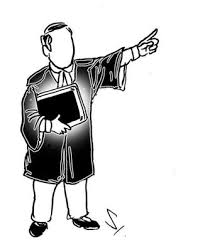 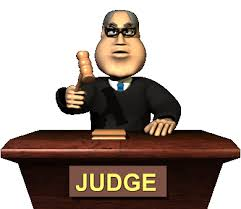 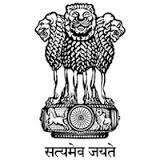 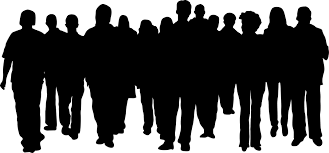 www.klgupta.in
20
Reasons for Delay in Cases
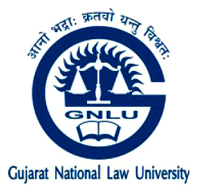 www.klgupta.in
21
Judges

Less no of judges, Inefficient judges, low disposal rate

Advocates

Decision Maker, Misleading courts, & litigants, Public Prosecutor

Govt.

No recruitment for judicial function, infrastructure, less funding, digitization, uniform policy for all courts, Poor police investigation, govt. as biggest litigant

Litigants

Filing unnecessary cases, delaying cases. Not interested in ADR,

Absence of Proper Court Management
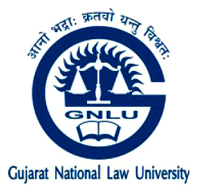 www.klgupta.in
22
Solution for Speedy Disposal
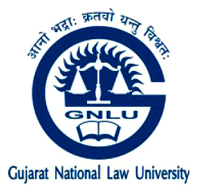 www.klgupta.in
23
Judges

Filling up the vacancies, proper training

Advocates

Guiding/Educating the litigants rather than decision maker, Professional ethics in profession

Govt.

Appointment of more judges, staff, more funding for judicial functions, digitization, training police department, avoid litigation

Litigants

Cooperation in disposal of cases, avoid unnecessary litigations. Go for ADR, out of court settlement

Proper Court Management
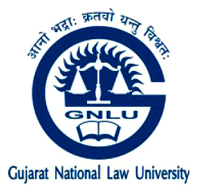 www.klgupta.in
24
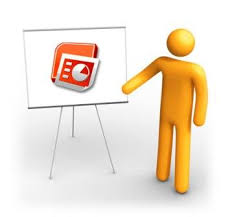 Outline of Presentation
Introduction
Court Management
Indian Judiciary – Way Forward
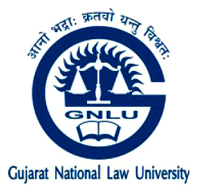 www.klgupta.in
25
National Association for Court Management
(NACM)
National Association for Court Managementc/o Association ManagementNational Center for State Courts300 Newport AvenueWilliamsburg, VA 23185-4147, USA
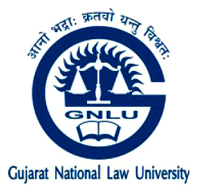 www.klgupta.in
26
Scheme
The National Association for Court Management (NACM) is a non-profit organization in the United States that promotes professional management education for court administrators and judges.

Founded in 1985
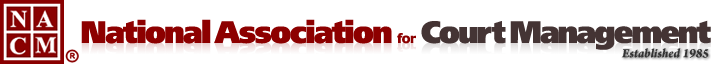 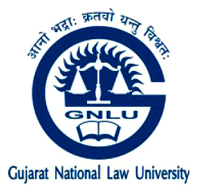 www.klgupta.in
27
Objective of NACM
Develop and improve leadership in the judicial system and the leadership qualities of court managers.

Promote the interdependence of court managers and judges.
Promote and encourage the continuing education opportunities of court managers.

Encourage fellowship, a network, and a sense of unity among NACM members.

Educate the public on the role and importance of courts.

Enhance public access to the courts.

Recognize the diversity of NACM's membership and encourage broad participation in NACM governance and activities.
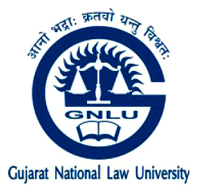 www.klgupta.in
28
Objective of NACM
Enhance and improve NACM publications and related activities.

Enhance NACM's organizational vitality through a continuing review process and a focus on the future for courts.

NACM collaborates in training programms with Michigan State University, National Centre for State Courts (NCSC, 1971)* and Institute of Court Management.

In 2014, NACM has also drafted a Model Code of Conduct for Court Professionals.
*(NCSC) is a non-profit organization charged with improving judicial administration in the United States and around the world. It functions as a think-tank, library, non-profit consulting firm for the courts, advocate for judicial and legislative reform, and a center of education in the field of judicial administration
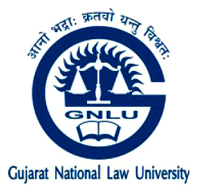 www.klgupta.in
29
National Court Management System
(NCMS)
Proposed by
Supreme Court of India
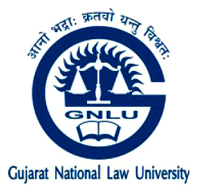 www.klgupta.in
30
Scheme*
Objectives

Looking at this, the Hon’ble Chief Justice of India S H Kapadia expressed a desire to establish comprehensive Court Management Systems for the country that will enhance quality, responsiveness and timeliness of courts.

The NCMS systems will be under overall control of Chief Justice of India. It will primarily deal with policy issues.
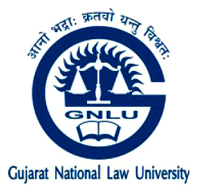 www.klgupta.in
31
*Policy & Action Plan September 27, 2012
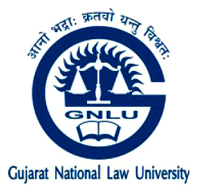 6 Elements of NCMS
32
www.klgupta.in
Effective Integration of National Court Management Systems and State Court Management Systems.*
Resolved that 
periodical meetings be held of SCMSs in each High Court; 
vision statements be prepared on the basis of the National Vision Statement formulated by the Committee of three Chief Justices in the Conference held in April 2015; 
Secretaries be appointed to facilitate the work of SCMSs; 
constitution of SCMSs be rationalized and a permanent secretariat be set up; 
District Sub Committees be constituted; and 
SCMSs monitor the performance of respective courts in achieving a 'Five Plus Zero' pendency and to implement a pilot project on quality, timelines and efficacy of judicial decision-making.
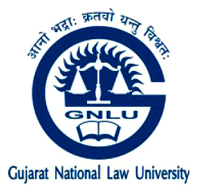 * Taken from RESOLUTIONS ADOPTED IN THE CHIEF JUSTICES’ CONFERENCE, 2016 [22ND & 23RD APRIL, 2016] http://supremecourtofindia.nic.in/FileServer/2016-05-06_1462510021.pdf
www.klgupta.in
33
MBA in Court Management
By
NALSAR, Hyderabad
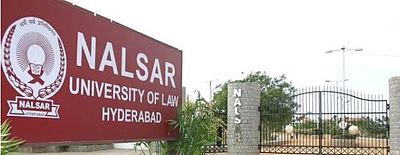 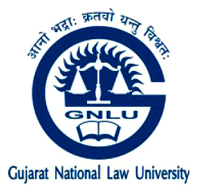 www.klgupta.in
34
‘Court management’ degree proves a flop in Nalsar MBA: College now scrambles to find corporate jobs for 46 MBA grads
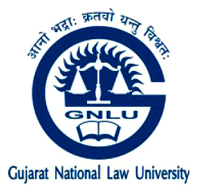 Source :- http://www.legallyindia.com/Law-schools/nalsar-hyderabad-mba-program-progress-report
www.klgupta.in
35
Model of National Court Management Authority 
(NCMA)
Proposed by
Kalpeshkumar L Gupta
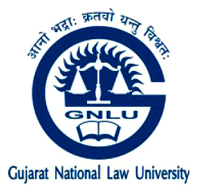 www.klgupta.in
36
MODEL 1
Set up of National Court Management Authority (NCMA)
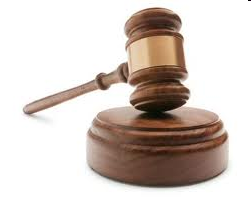 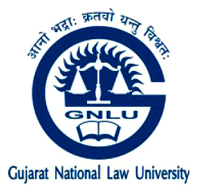 www.klgupta.in
37
MODEL 2
Set up of National Court Management Authority (NCMA)
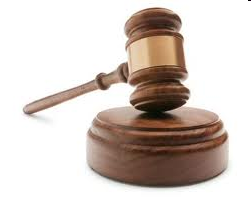 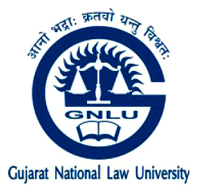 www.klgupta.in
38
“Delayed Justice – Denial of Fundamental Rights”
“Transparency in Governance is the Ultimate Key to Reforms”
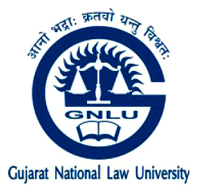 Transition of NCMA
www.klgupta.in
39
(C) K L GUPTA
Mr. Kalpeshkumar L Gupta vs Supreme Court Of India on 12 April, 2013
Central Information Commission, New Delhi File No.CIC/SM/A/2012/001719 Right to Information Act­2005­Under Section  (19) 
Date of hearing : 12 April 2013 Date of decision : 12 April 2013
RTI Filed….
How SC/HC monitors the cases?
Any mechanism to monitoring of the case?
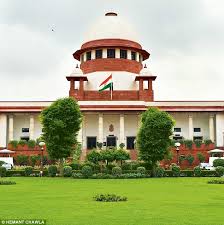 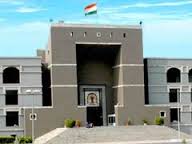 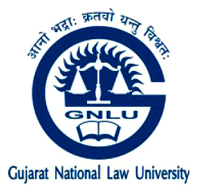 www.klgupta.in
40
(C) K L GUPTA
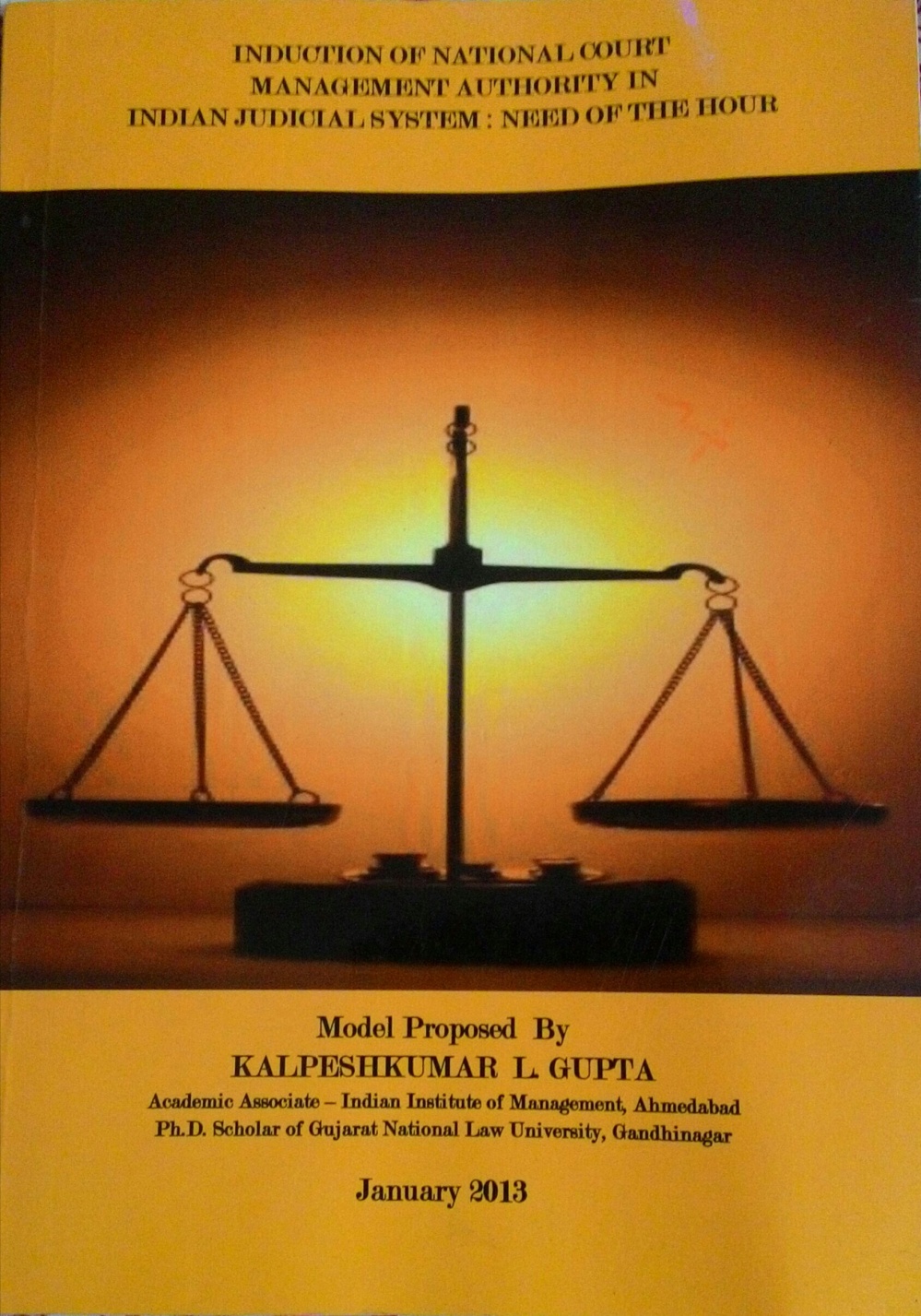 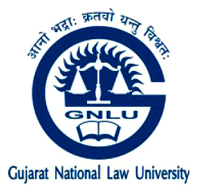 www.klgupta.in
41
(C) K L GUPTA
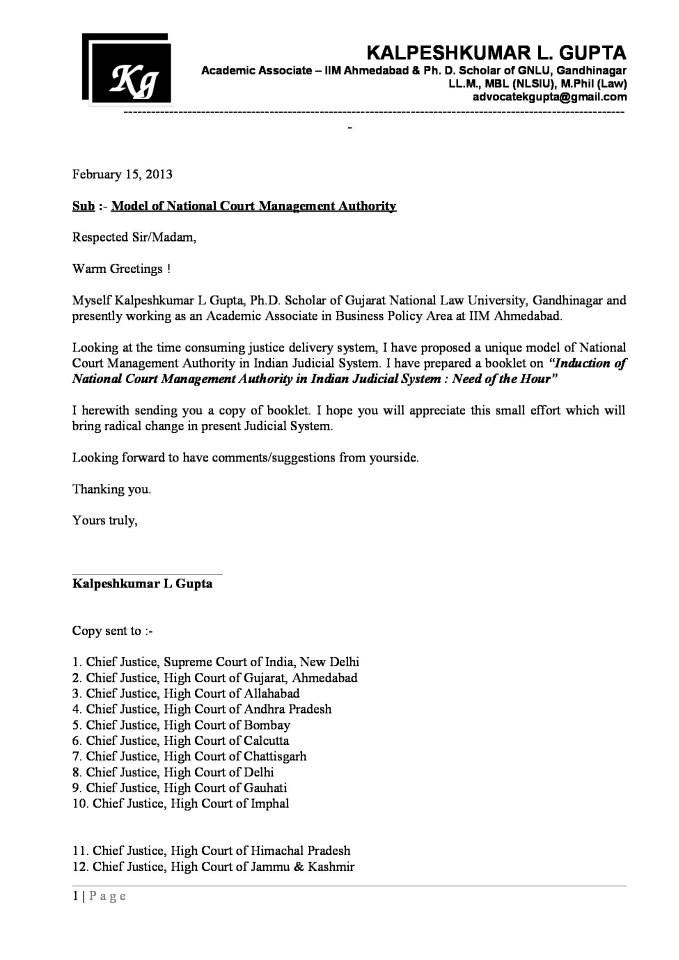 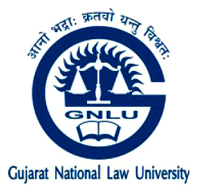 www.klgupta.in
42
(C) K L GUPTA
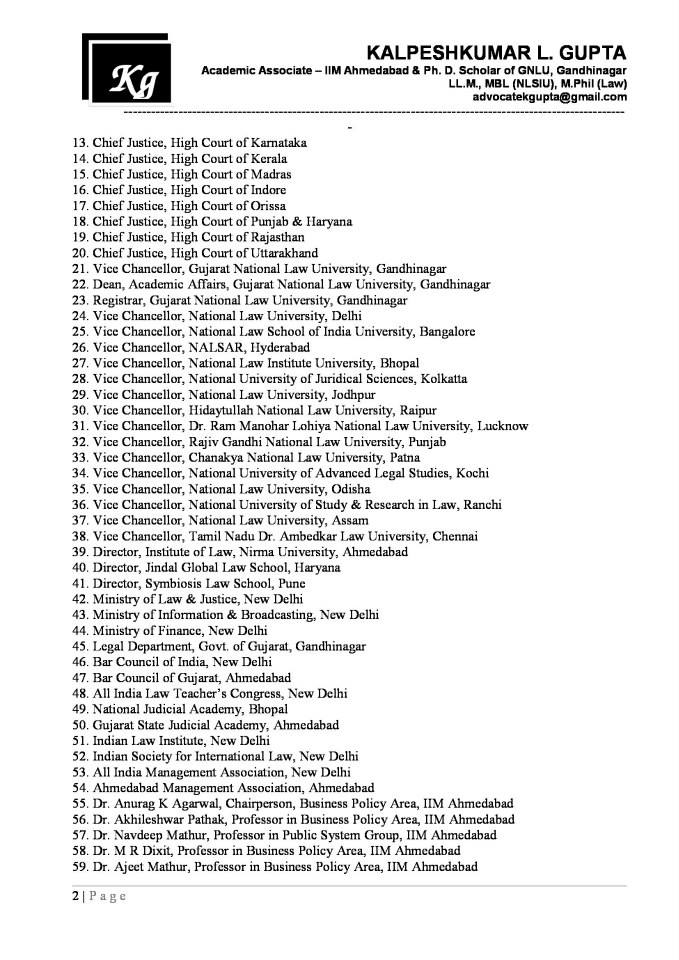 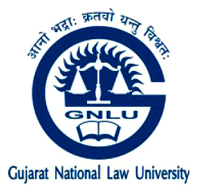 www.klgupta.in
43
(C) K L GUPTA
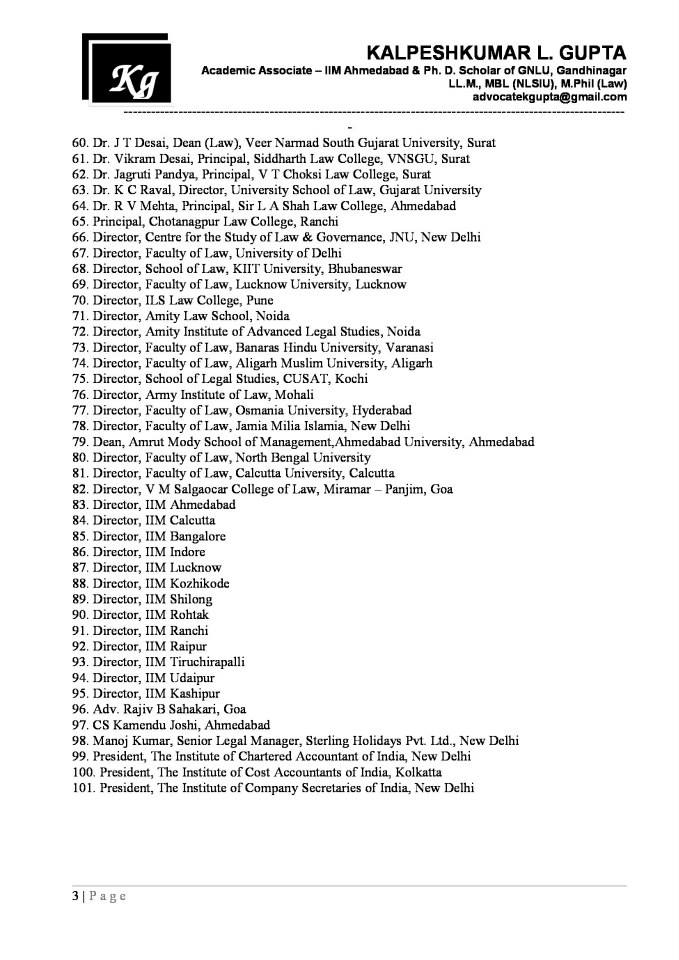 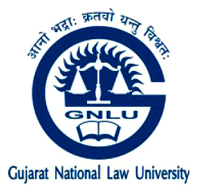 www.klgupta.in
44
(C) K L GUPTA
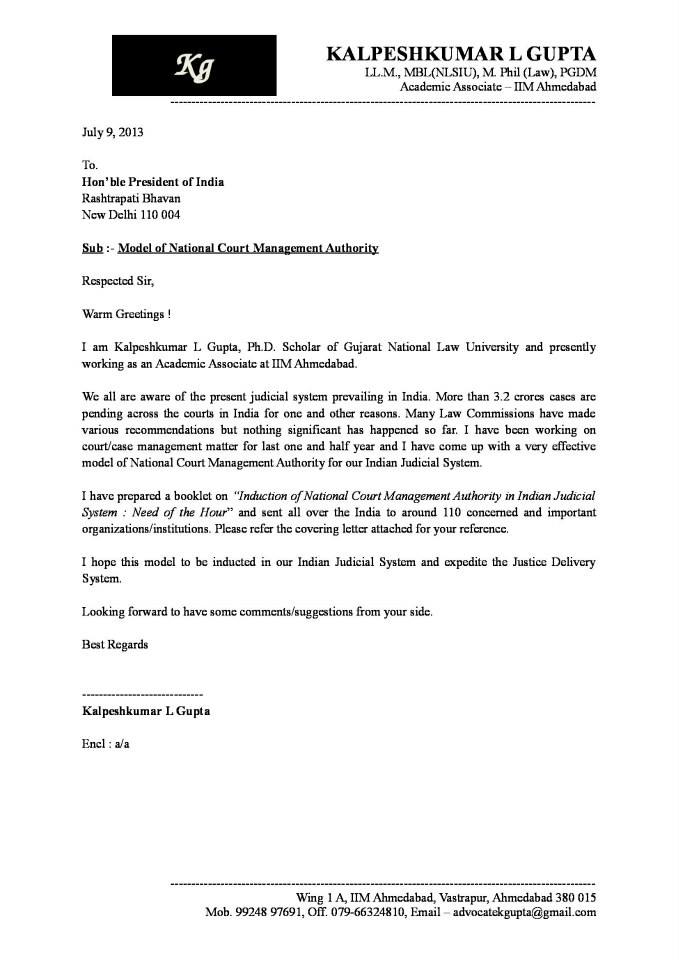 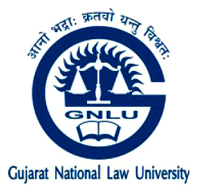 www.klgupta.in
45
(C) K L GUPTA
Appointment of Court Manager under Guidelines issued by 13th Finance Commission for Improvement in Justice Delivery (No. F 32(30) FCD/2010, September 20, 2010
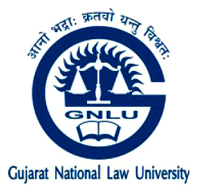 www.klgupta.in
46
Appointment of Court Manager under Guidelines issued by 13th Finance Commission for Improvement in Justice Delivery (No. F 32(30) FCD/2010, September 20, 2010
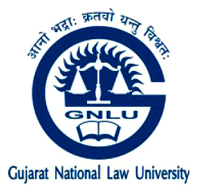 www.klgupta.in
47
Suggested Functions of Court Manager:-
1. Policies & Standards
2. Planning
3. Information & Statistics
4. Court Management
5. Case Management
6. Responsiveness Management
7. Quality Management
8. Human Resource Management
9. Core System of Management
10. IT System Management
Appointment of Court Manager under Guidelines issued by 13th Finance Commission for Improvement in Justice Delivery (No. F 32(30) FCD/2010, September 20, 2010
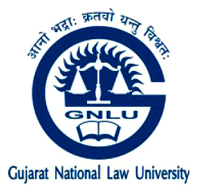 www.klgupta.in
48
Qualification of Court Manager:-
Court Managers may have the following minimum qualifications:
1. A degree or advanced diploma in general management;
2. 5 years’ experience/training in system and process management;
3. 5 years’ experience/training in IT system management, HR management, financial system management;
4. Excellent people skill;
5. Excellent communication skill;
6. Excellent computer application skill.
Appointment of Court Manager under Guidelines issued by 13th Finance Commission for Improvement in Justice Delivery (No. F 32(30) FCD/2010, September 20, 2010
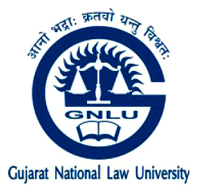 www.klgupta.in
49
Advertisement for the post of Court Manager :-
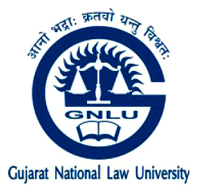 www.klgupta.in
50
Functions of NCMA :-
1. Monitoring the working of Judicial and Quasi-Judicial Bodies in India. It is more like of administrative, management part of the judicial system.

2. Study overall aspects of Indian Judicial System and do comprehensive analysis of it. At the end submit report to Department Justice/Law Commission of India with certain recommendations. 

3. NCMA will play crucial role in monitoring of cases from its institution till its implementation. Consequently it will help to reduce backlog of cases lying in Indian Judiciary.

4. NCMA will mainly coordinate with Regional Case Management Authorities (RCMAs) and Court Managers of the Judicial and Quasi-Judicial Bodies.
	RCMA will mainly co-ordinate with Court Managers appointed in High Courts, Districts Courts and Regional Level Quasi-Judicial Bodies
5. Conduct training and development programme for Court Managers
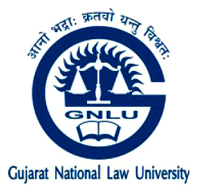 www.klgupta.in
51
Composition of NCMA :-
The NCMA shall consist of a Chairperson and not less than 6 and not more than 10 members to be appointed by the Central Government.

	At the Regional Court Management Authority (RCMA) there will be a Chairperson and not less than 2 and not more than 4 members.

Chairperson must have sound knowledge of Management and Law more than 15 years of experience. He will be a person of ability, integrity and standing. Special knowledge in other domain area will be an added advantage.

Every members shall be a person of ability, integrity and standing and who has special knowledge of and such professional experience of not less than 15 years in management, it, human resource, public affairs or any other qualification which in the opinion of the Central Government may be useful to the Authority.
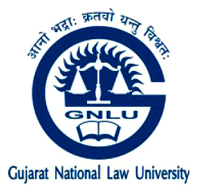 www.klgupta.in
52
Term of Office of Chairperson & Members:-
The Chairperson and every other member shall hold office as such for a term of 5 years from the date on which he enters upon his office and shall be eligible for re-appointment.

Provided that the Chairperson or other Members shall not held office as such after he has attained the age of 70 years.
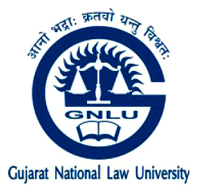 www.klgupta.in
53
NCMA - No threat to Independence of Judiciary :-
No Threat to Independence of Judiciary

NCMA will act like facilitator for Indian Judiciary
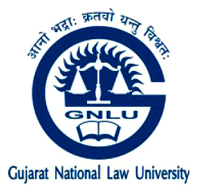 www.klgupta.in
54
Challenges :-
Dedicated Budget
 Implementation
 Being Permanent Body ?
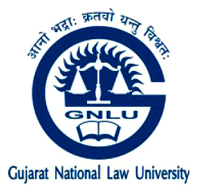 www.klgupta.in
55
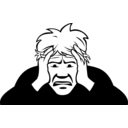 Court Manager’s Concern in India
Organize the National Level Managerial Training Programs for      Court Managers.
Common representation to Mr. Modi for regularize the post of court managers.
Non-Judicial Management Cadre
National Level Association and represent to Mr Modi.
Setting up of Unique Court Management System in India

-    ………………………After two years of working in this system, I have lost my sense of innovation, initiatives and efficiency to quite an extent. I feel very helpless sometimes. "Can somebody tell me where can I buy a nuclear bomb online"
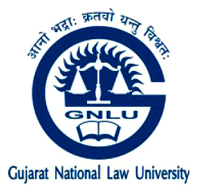 Source :- http://www.courtmanagersindia.com/ accessed on September 10, 2016
www.klgupta.in
56
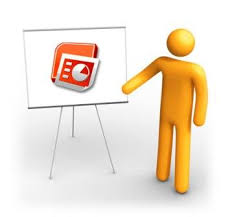 Outline of Presentation
Introduction
Court Management
Indian Judiciary – Way Forward
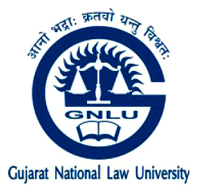 www.klgupta.in
57
Delhi Bar Association v/s. Union of India (2002 10 SCC 159)
Essential Attributes for Selection of a Judicial Officer

What has to be seen is the potential in the candidate: whether a person is intelligent and will in due course of time become a good judge. It may not be necessary for him to be academically brilliant or knowing all the law at the time when the process of selection is undertaken. 

What has to be seen is, whether the candidate has the attributes of becoming a good Judicial Officer, namely, integrity, honesty, basic knowledge of law and robust common sense.
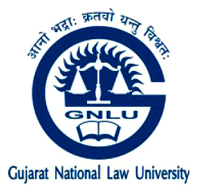 www.klgupta.in
58
Vinay Kumar s/o Hukam Chand Sharma v/s. High Court of Gujarat (Special Civil Application 8793/2015, Dt. 16/08/2016)
In fact the qualities which the Judicial Officer would possess are delineated by the Hon’ble Supreme Court in the case of Delhi Bar Association v. Union of India, reported in (2002) 10 SCC 159. A judicial officer must, apart from academic knowledge, have the capacity to communicate his thoughts, he must be tactful, he must be diplomatic, he must have a sense of humour, he must have the ability to defuse situations, to control the examination of witnesses and also lengthy irrelevant arguments and the like. Existence of such capacities can be brought out only in an oral interview. 

	It is imperative that only persons with a minimum of such capacities should be selected for the judiciary as otherwise the standards would get diluted and substandard stuff may be getting into the judiciary. 

	Delivered by CJI R Subhash Reddy, J Vipul M Pancholi)
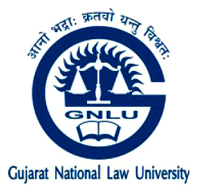 www.klgupta.in
59
The Role of Law Schools in Educating Judges to Increase Access to Justice
(Sande Buhai, Ved Kumari, Amari Omaka, Stephen A Rosenbaum, Supriya Routh)
Global Business & Development Law Journal, Vol. 24 Issue 1
What is important to notice is that the skill sets required by a lawyer are very different from the skills required by a judge.

	Judicial Education in curriculum for rounded view of judicial administration

	Community Lawyering.

	Judge Ammy lobbies very effectively for an LL.M. programme that would be open to potential judicial candidates and to others who have an interest in the ethics, workings and effectiveness of the court. Judge Ammy notes the two established programme for judges: University of Virginia’s LL.M. programme for appellate judges and the National Judicial College’s master programme for trial judges.
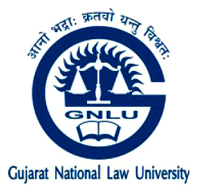 www.klgupta.in
Cont…
60
Cont…
The Role of Law Schools in Educating Judges to Increase Access to Justice
Global Business & Development Law Journal, Vol. 24 Issue 1
In response to the question, "At what point in your career did you begin to focus on becoming a judge?," only one person responded that his/her interest in the judiciary had been aroused in law school, ' ……………..a clear indicator that there is room for more focus by law schools on preparation for the judiciary. (Survey Various courts City of New York)
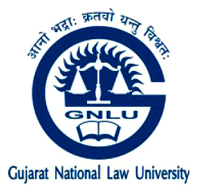 www.klgupta.in
61
Recent Trends in Business Laws
Multinational Companies vis a vis Legal & Regulatory Environment in India
Paper presented at International Conference @ NLSIU, Bangalore, July 2016
Need of Regulation Impact Assessment
Amendment in Arbitration
Commercial Court
National Company Law Tribunal
Insolvency & Bankruptcy
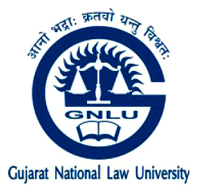 www.klgupta.in
62
Karnataka Land Grabbing (Prohibition) Act, 2011
2 Special Court Stared August 31, 2016
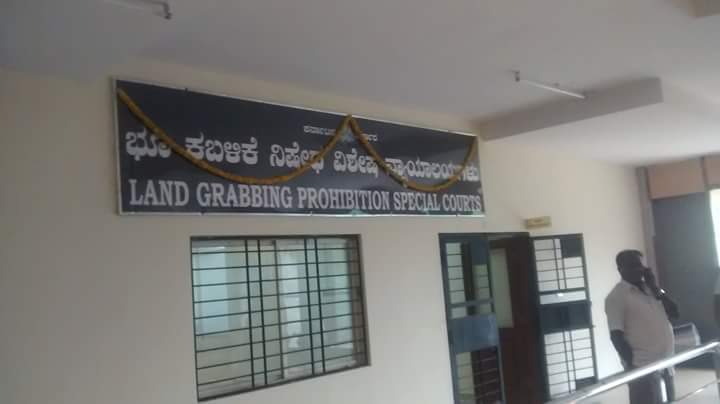 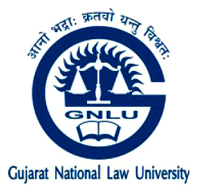 www.klgupta.in
63
Has NCMA Model Appealed to you?
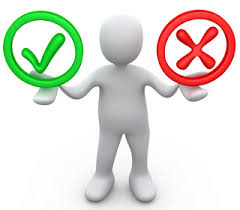 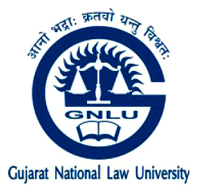 www.klgupta.in
64
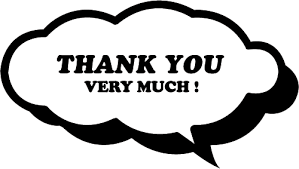 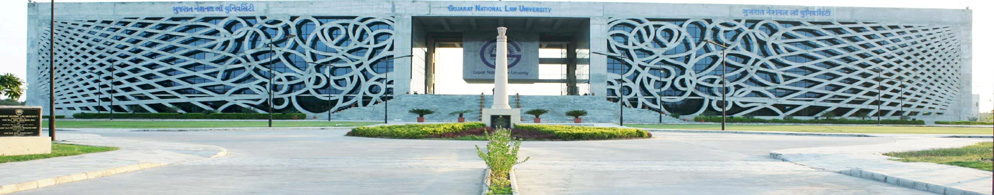 Kalpeshkumar L Gupta
www.klgupta.in
advocatekgupta@gmail.com
65